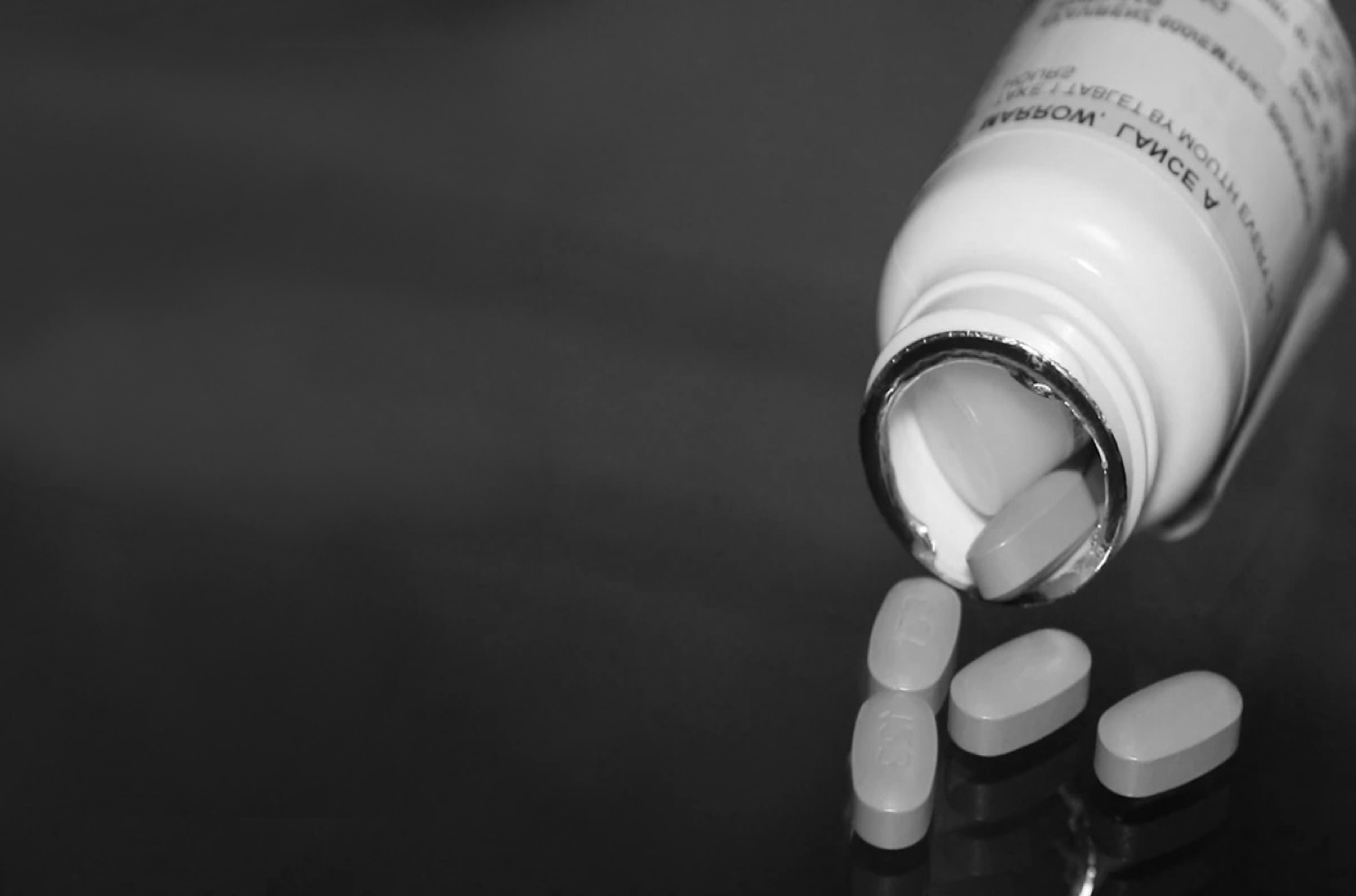 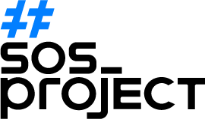 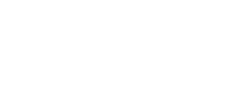 Role of patients in lowering prices in the EECA region
Advocacy tools
December 15, 2020 

SERGII DMITRIIEV
Policy and Advocacy Director
CO “100% LIFE”
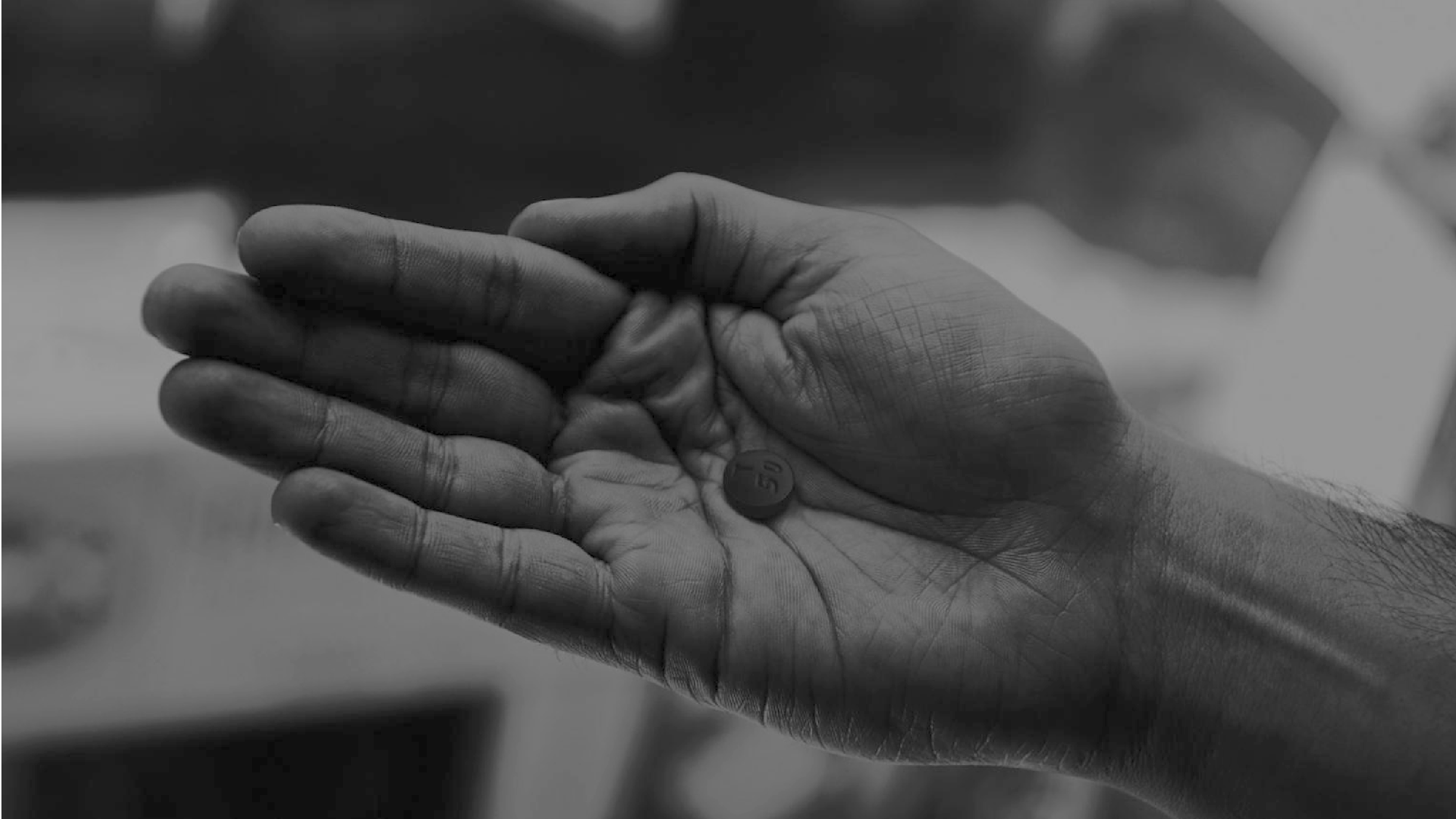 Advocacy tools
[EECA]
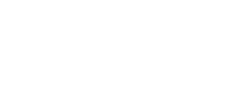 Interaction with international projects aimed at the access to treatment and intellectual property:
МРР 
– inclusion of the country in the licensing agreement, entry of new drugs/combinations to the market
ITPC global 
– synergetic efforts of the non-governmental sector
UNDP, UNICEF
– entry of new drugs/ combinations to the market; price reduction
WHO
– consultations on treatment optimization and effective ARV medicines
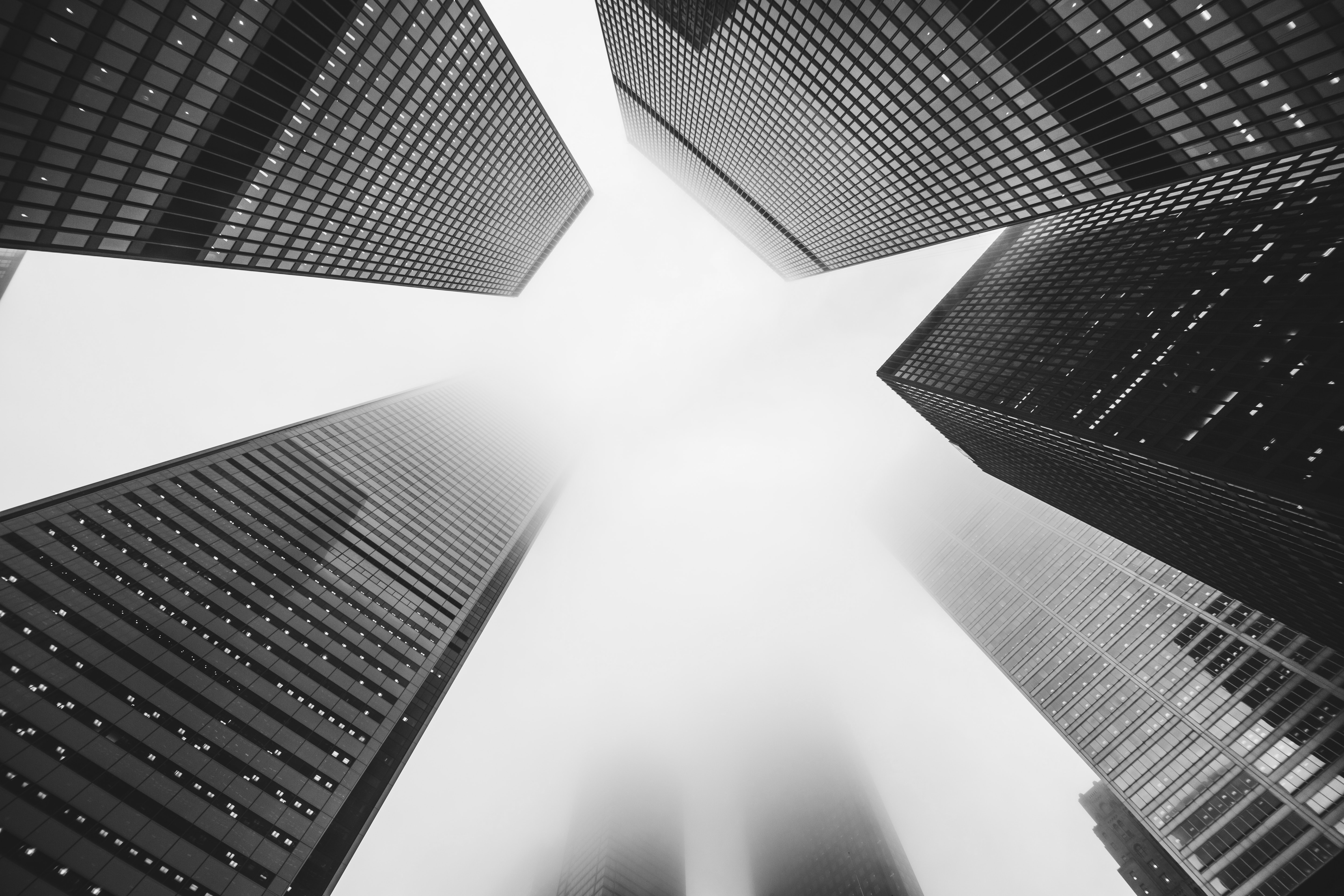 Advocacy tools
[EECA]
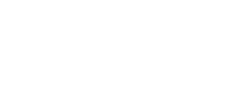 Partnership with the public sector:
1
2
3
Working in expert working groups
Patient control over regimens optimization and procurement process
Working on the formation of the procurement nomenclature, terms of references
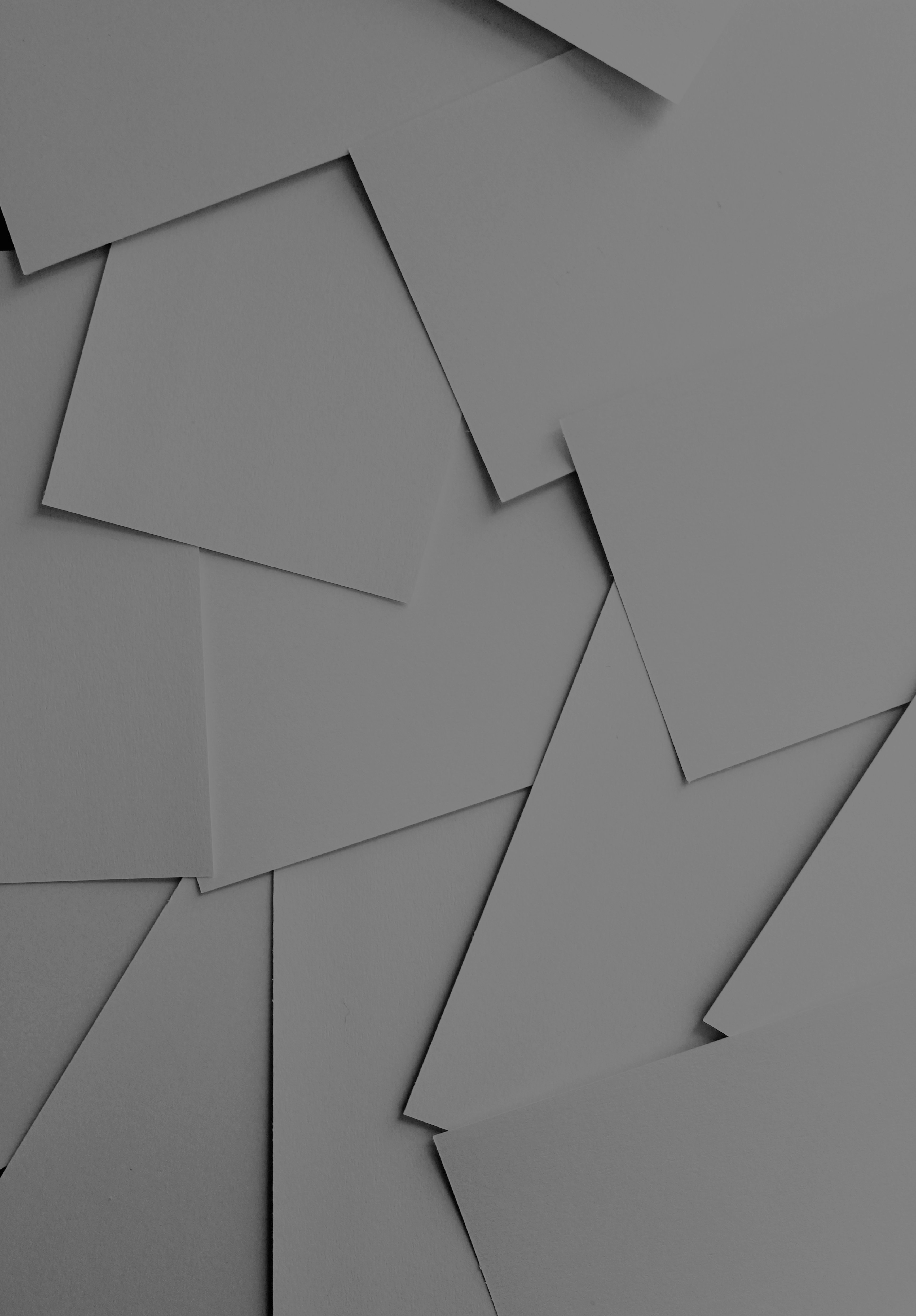 Advocacy tools
[EECA]
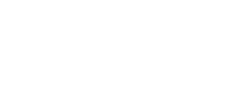 Creation of a competitive environment
Negotiation process with pharmaceutical manufacturers:

technical assistance in the local registration of drugs,
technical assistance in participation in tenders
Participation in regional/international meetings regarding access to treatment

International СAB, European САВ, EECA САВ
Improvement of procurement mechanisms: monitoring, analysis, improvement
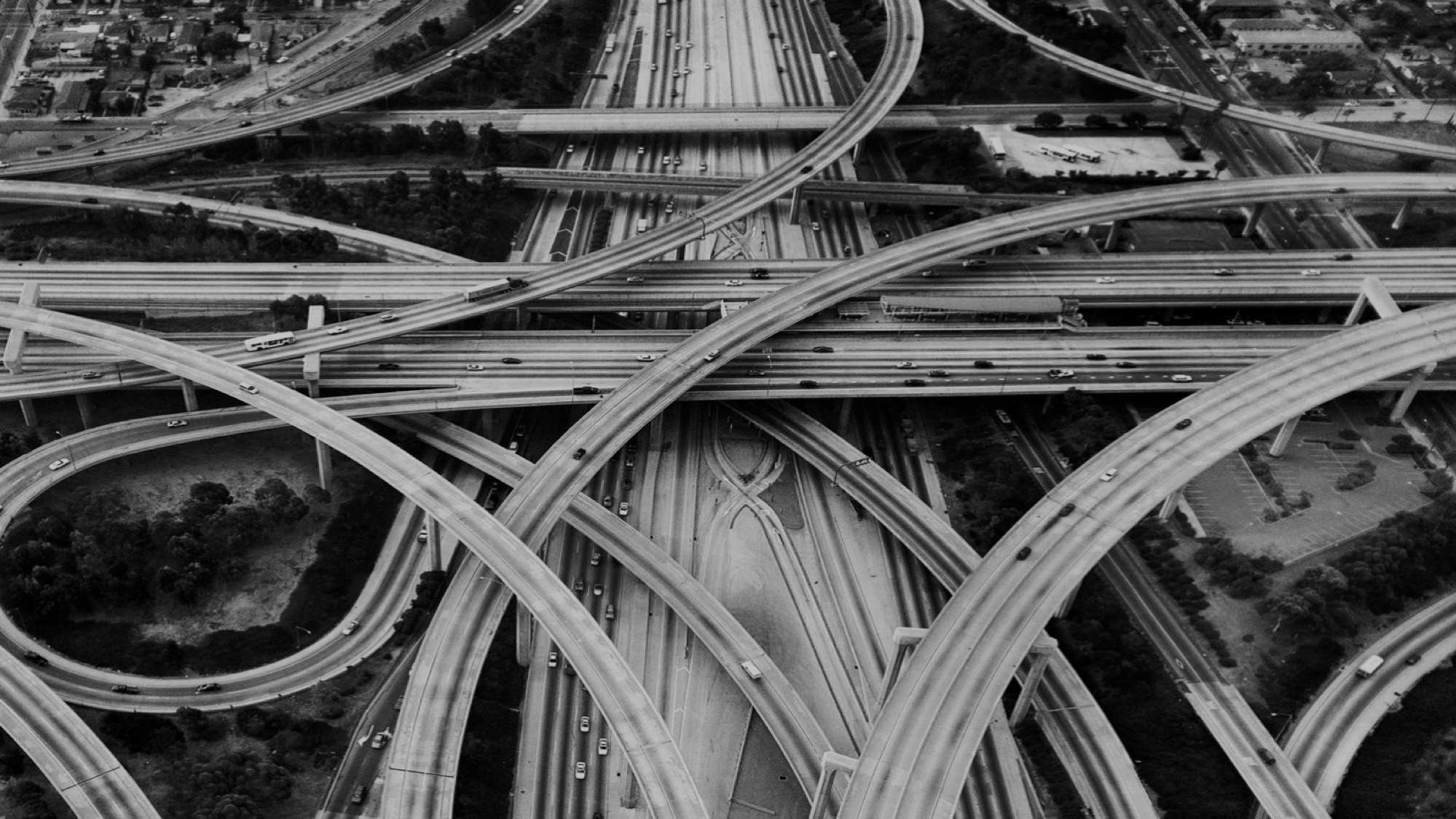 OPTIMIZATION METHODS 
[EECA]
1
2
3
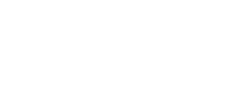 Changing national clinical treatment guidelines according to the WHO recommendations
Adoption of a national strategy to optimize treatment
Adoption of an order on the ratio of drugs in ART regimens
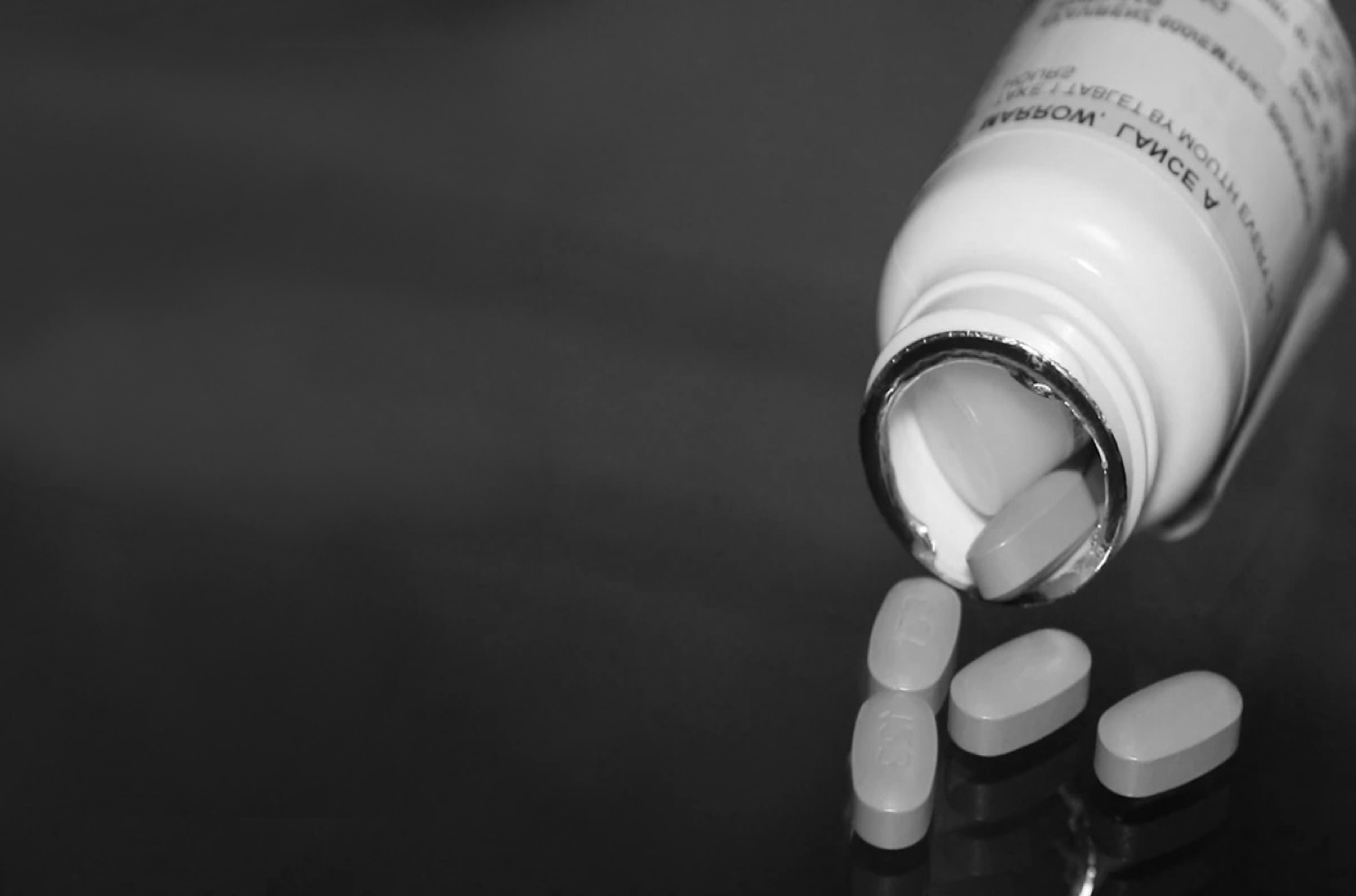 SERGII DMITRIIEV
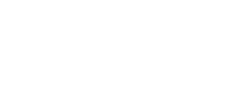 CО «100% LIFE»

s.dmitriev@network.org.ua www.network.org.ua